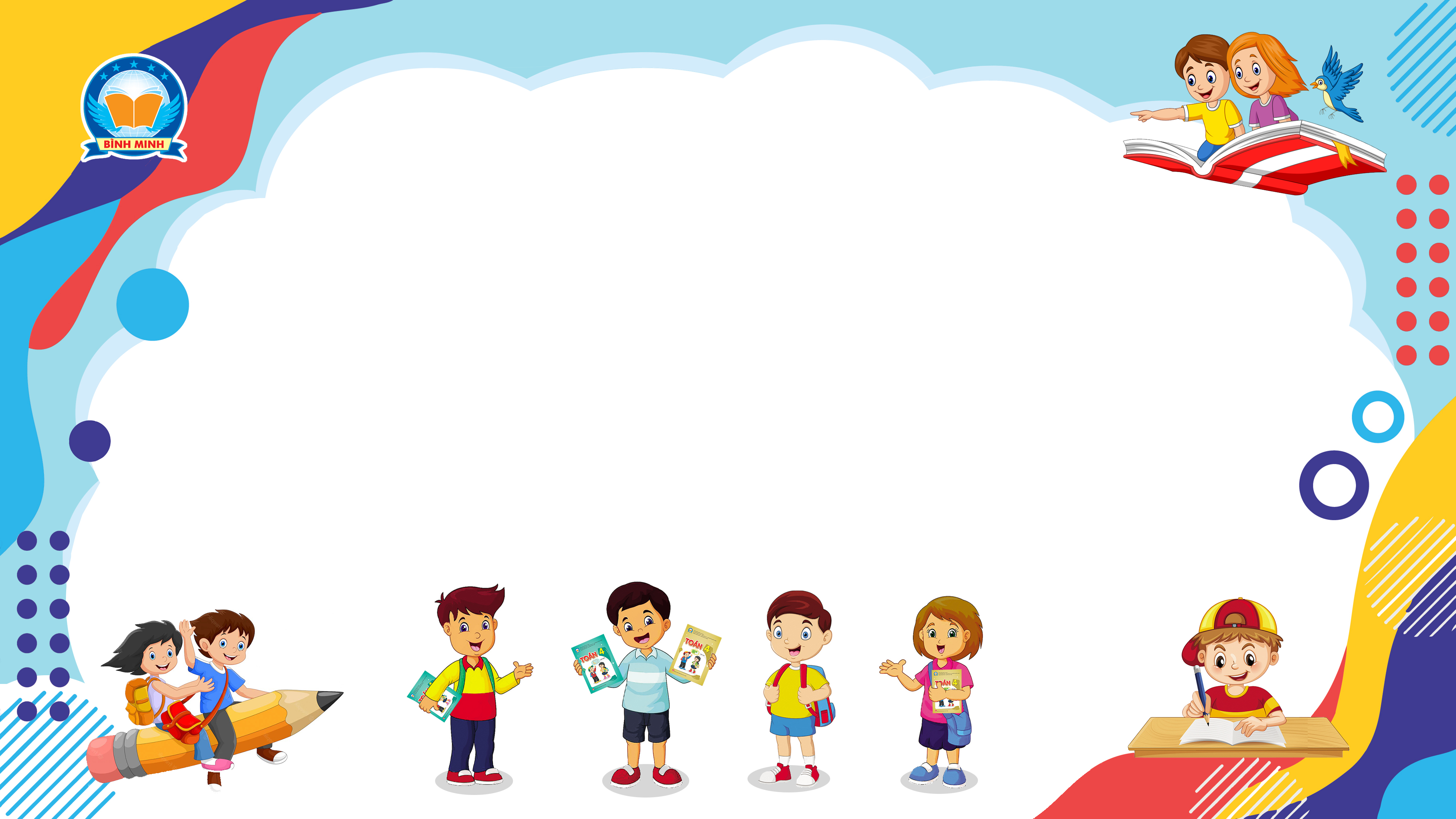 Bài 121
NHÂN, CHIA NHẨM CÁC SỐ TRÒN NGHÌN
(Sách giáo khoa Toán 3 - Tập hai- Trang 37)
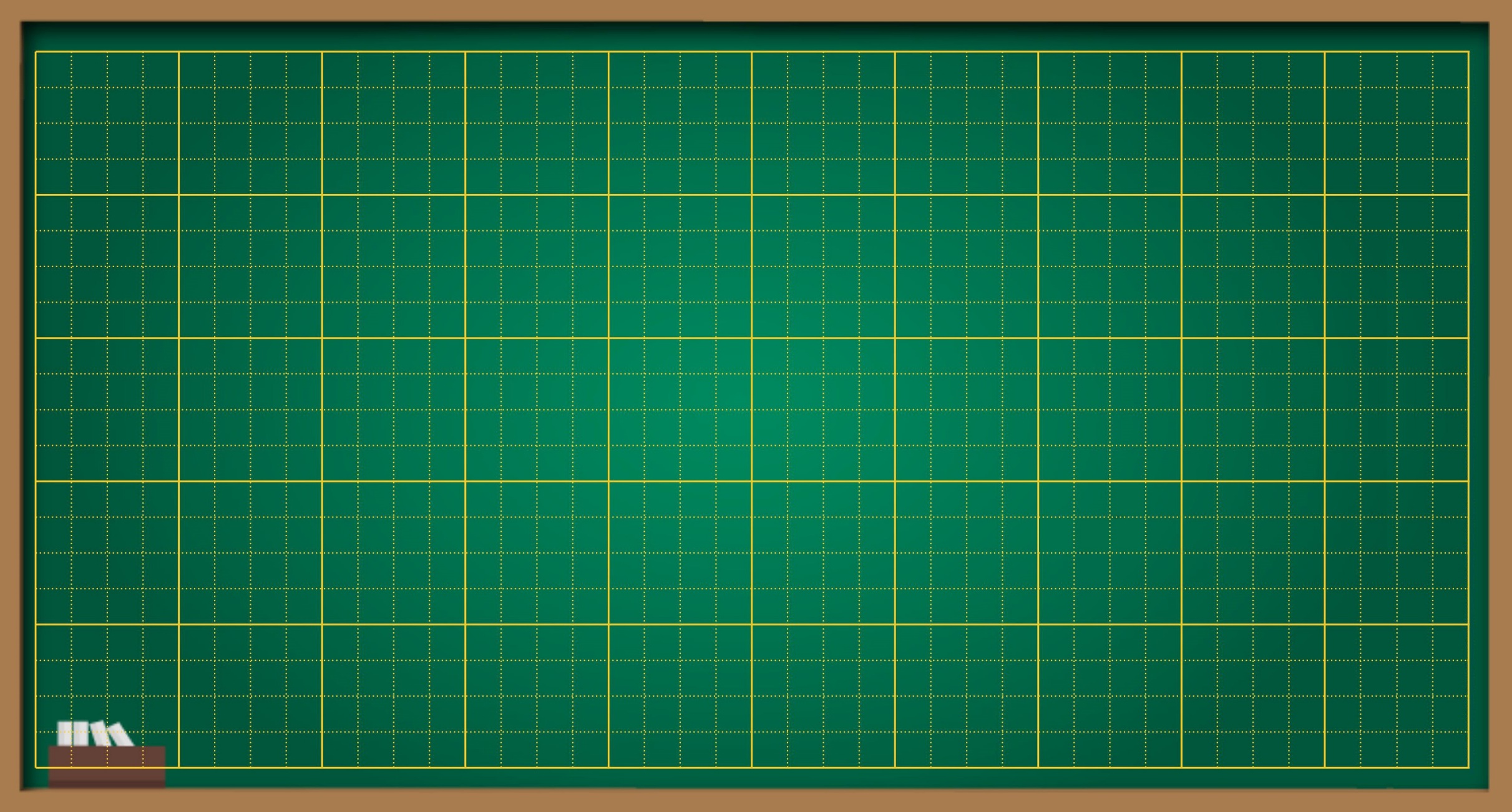 Thứ … ngày … tháng … năm ….
Bài 121
Nhân, chia nhẩm các số tròn nghìn
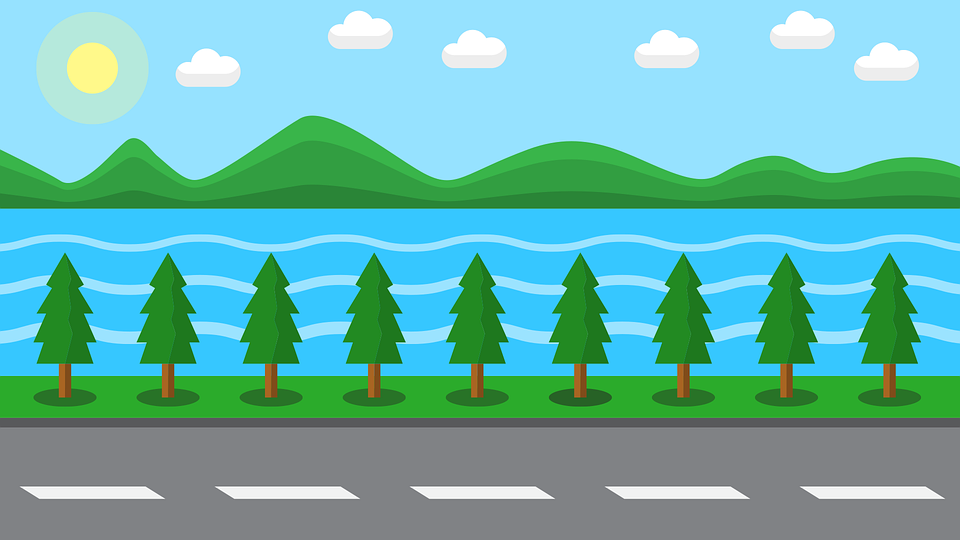 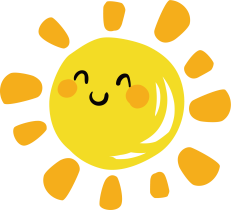 Thứ … ngày … tháng … năm …
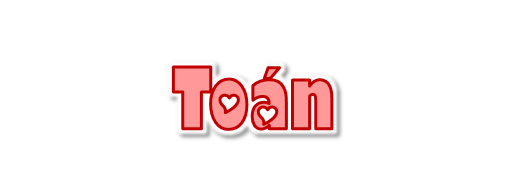 Bài 121: Nhân , chia nhẩm các số tròn nghìn
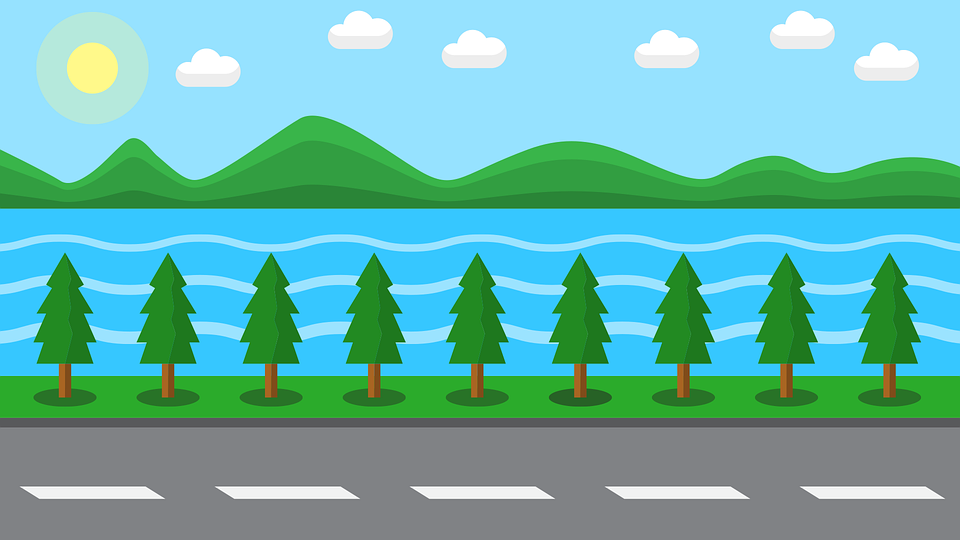 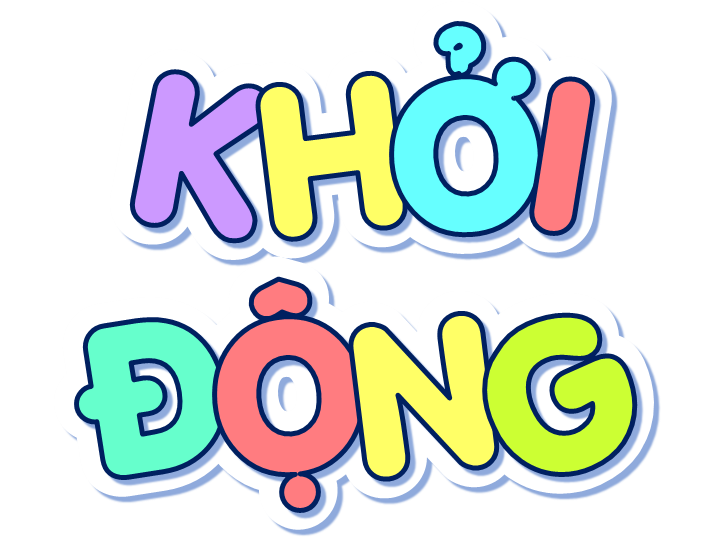 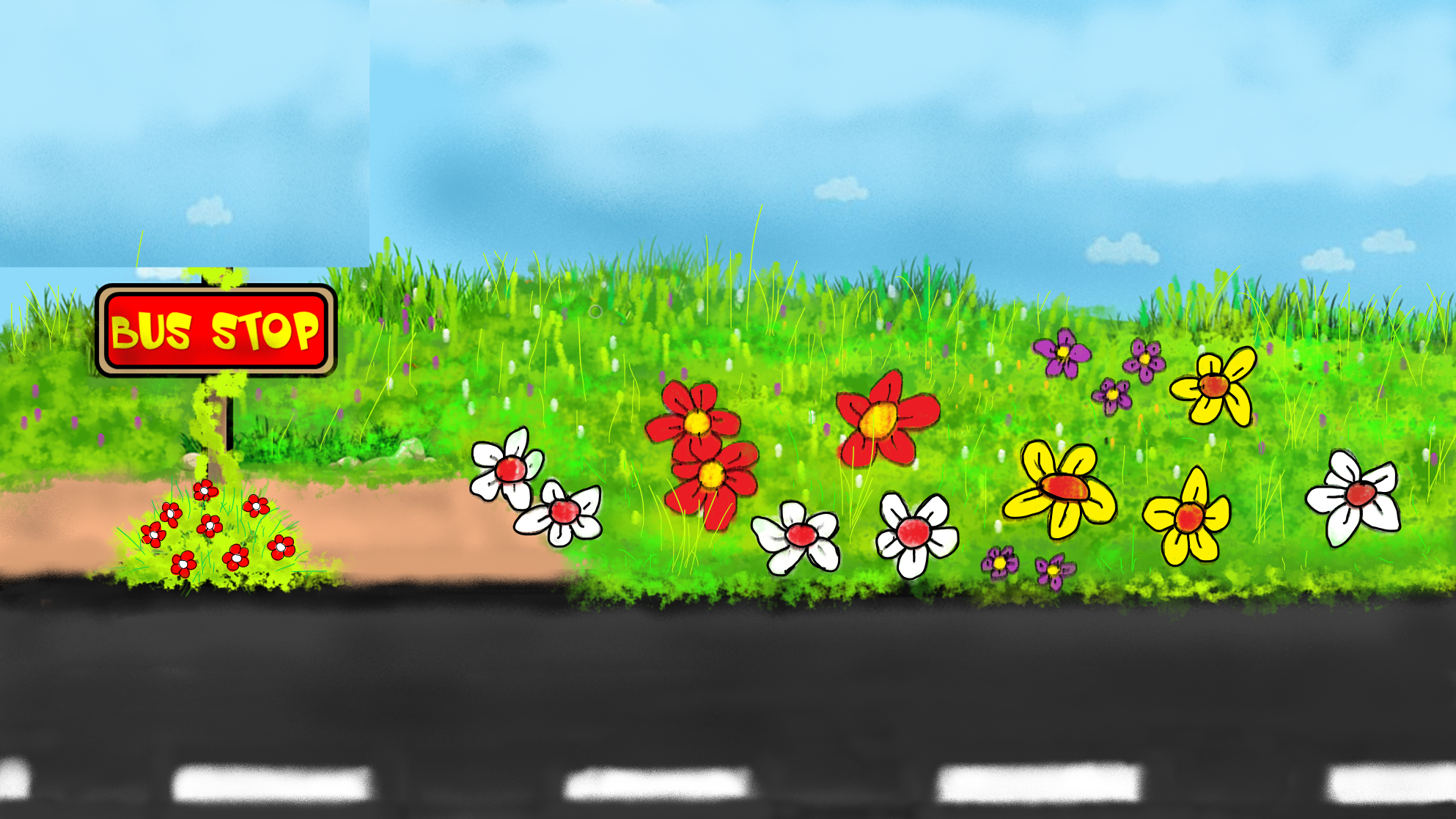 NÀO MÌNH CÙNG LÊN XE BUÝT
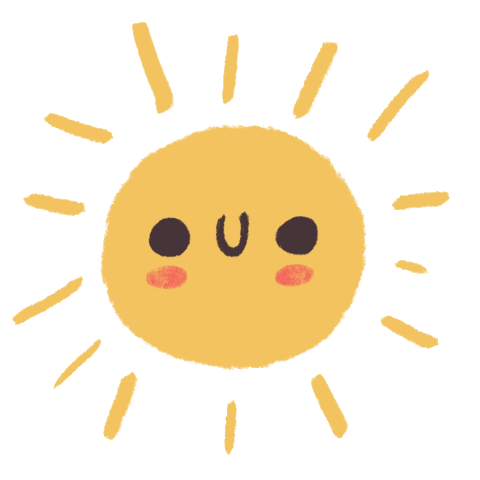 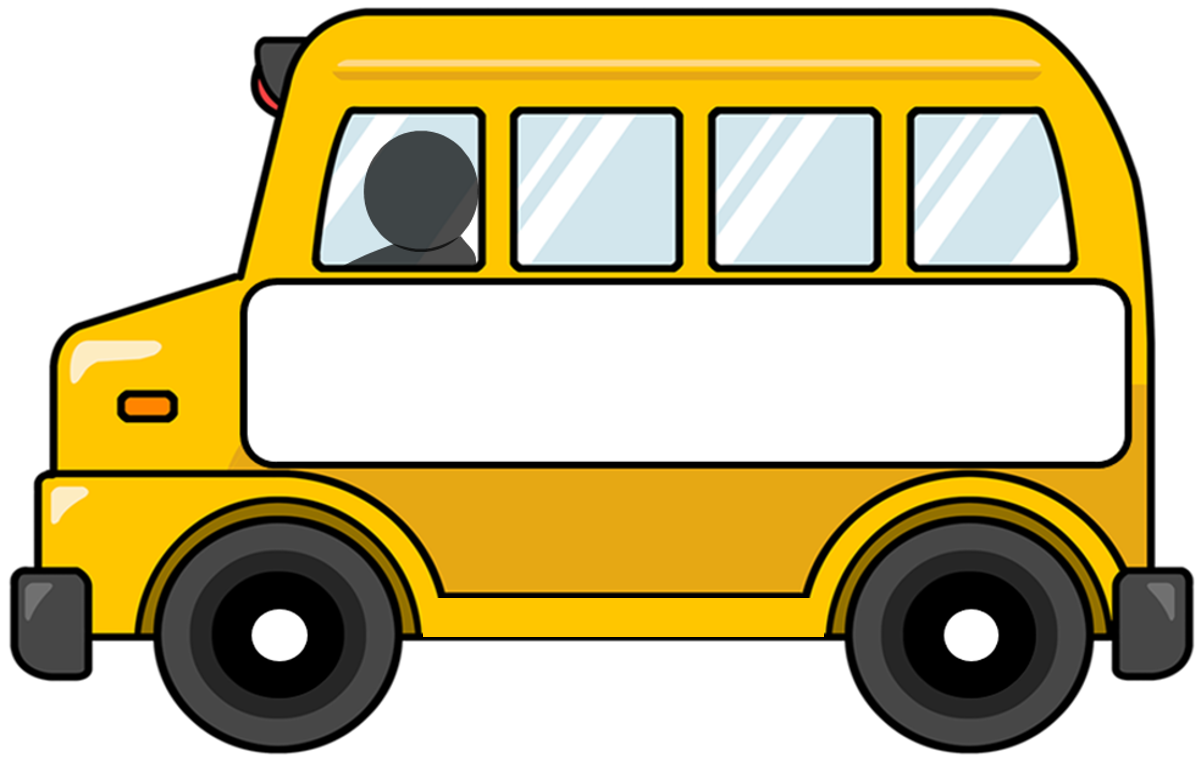 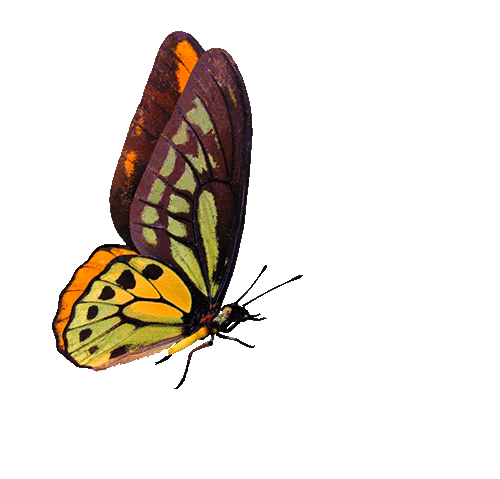 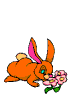 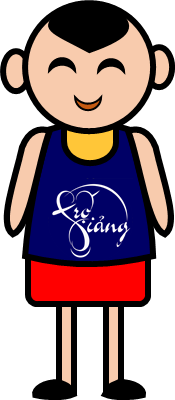 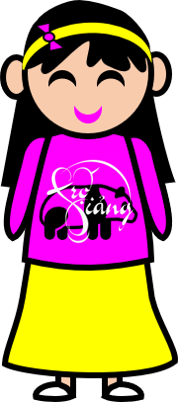 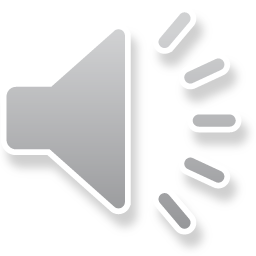 Hãy trả lời đúng các câu hỏi để được lên xe nhé!
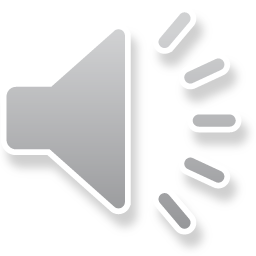 HƯỚNG DẪN
Thầy cô kích vào màn hình để bắt đầu trò chơi.
Kích chuột vào màn hình để ô tô di chuyển vào và hiện câu hỏi.
Kích chuột vào màn hình để hiện đáp án
Kích chuột vào mũi tên RIGHT – nếu học sinh trả lời đúng. Tự động chạy hiệu ứng đón học sinh, kết thúc silde
Kích chuột vào mũi tên WRONG – nếu học sinh trả lời sai. Tự động chạy hiệu ứng không đón học sinh, kết thúc silde
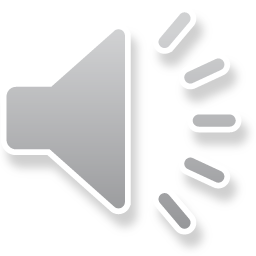 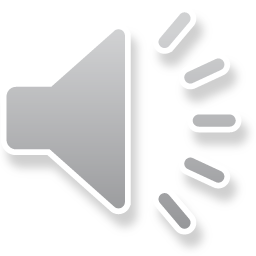 PLAY
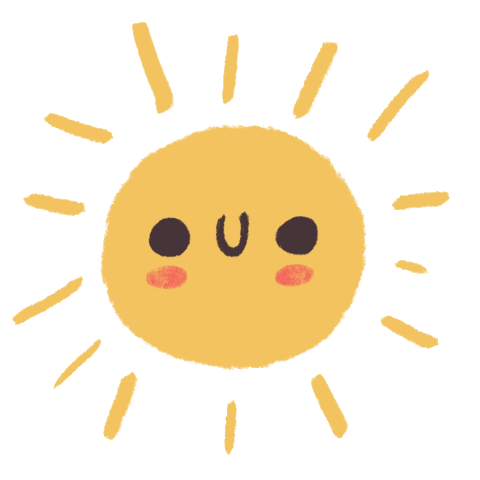 Tìm số thích hợp:
42 32  > 42 3
?
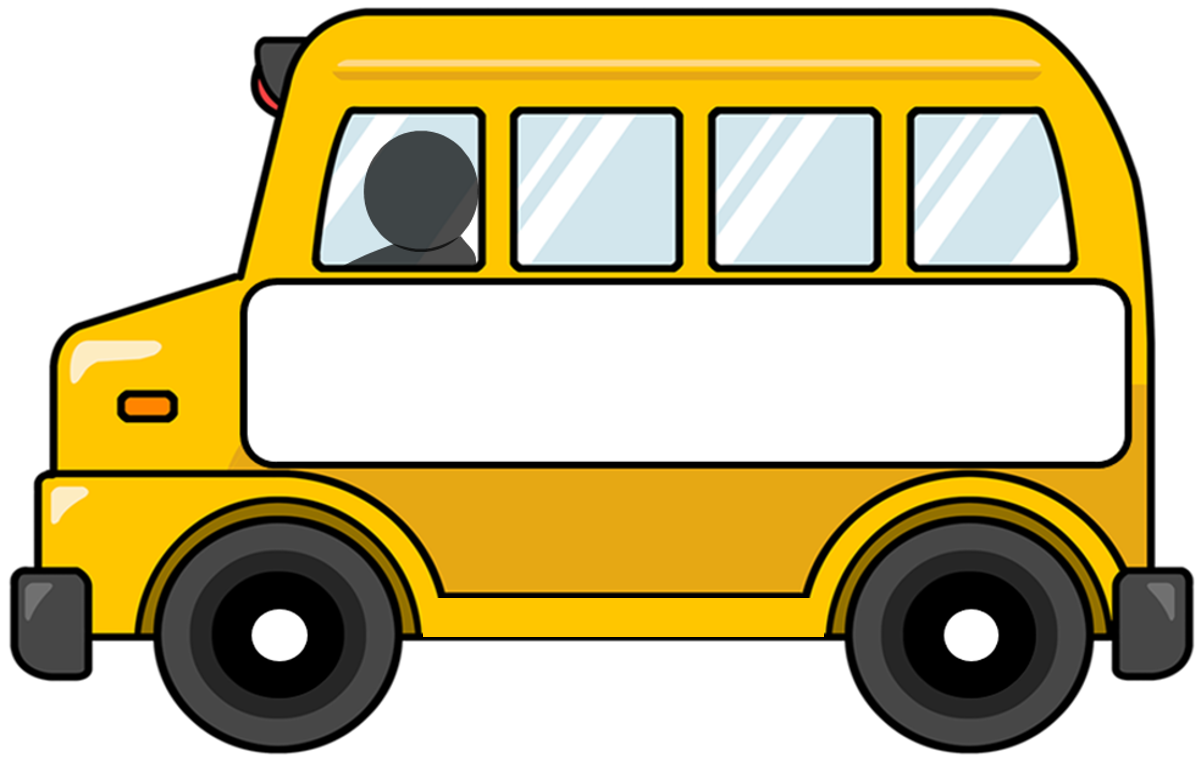 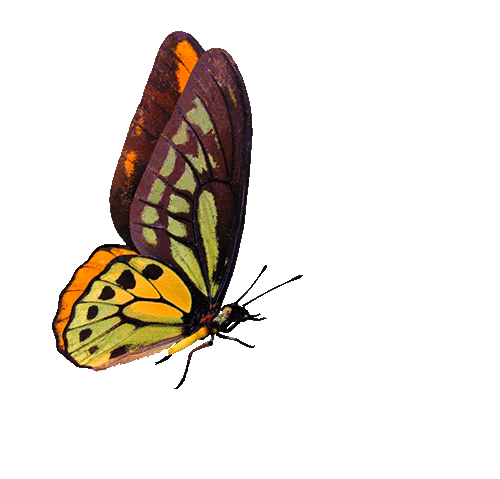 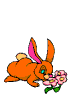 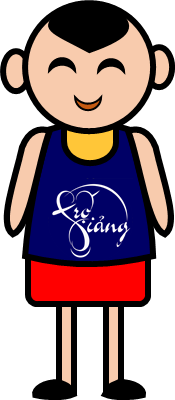 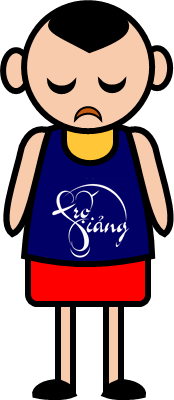 Đáp án:1
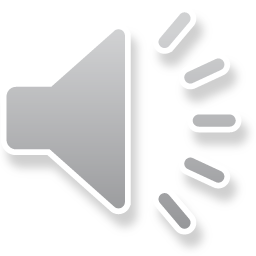 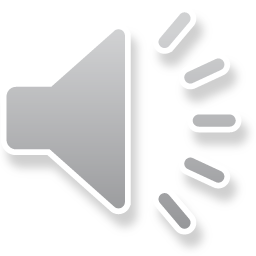 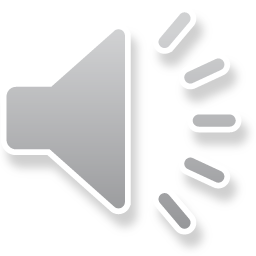 RIGHT
WRONG
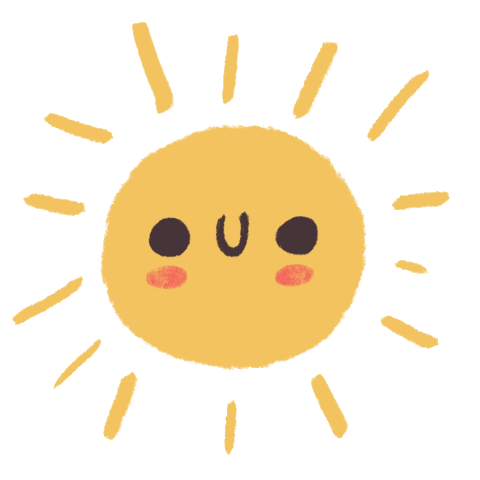 Trong số 6 746 thì số 7 ở hàng nào?
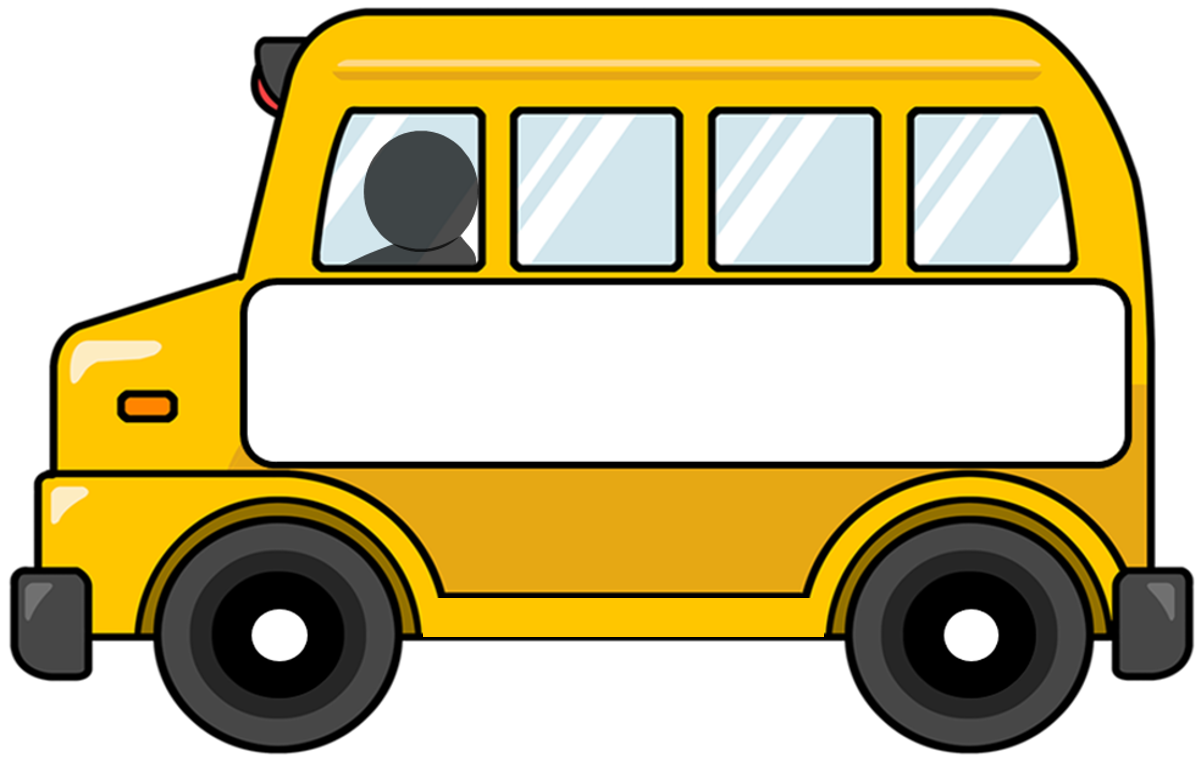 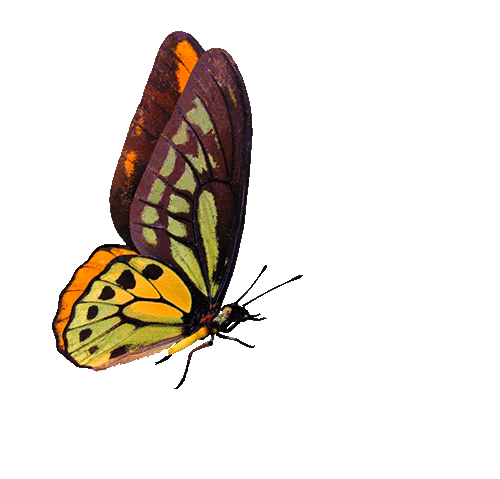 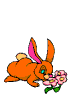 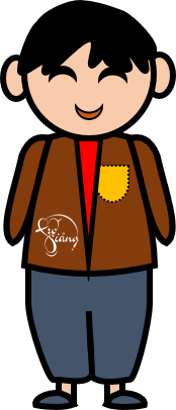 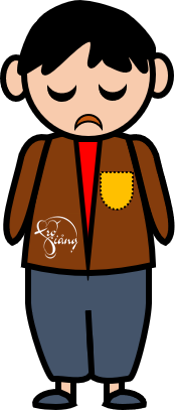 hàng trăm
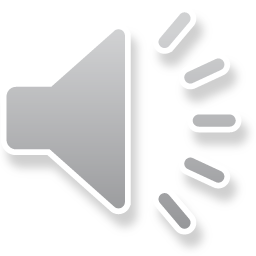 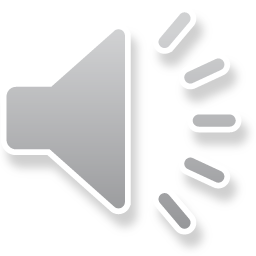 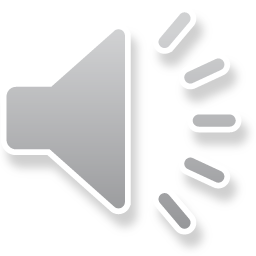 RIGHT/ĐÚNG
WRONG/SAI
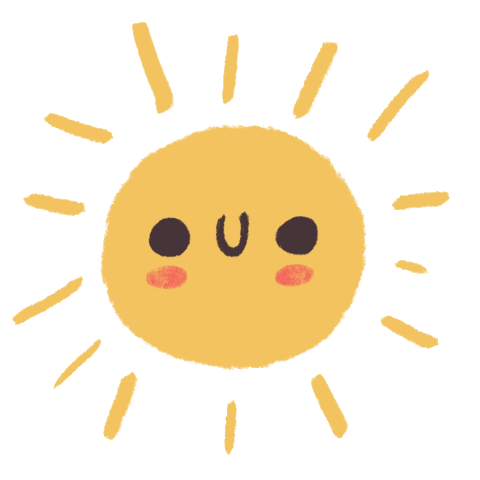 Trong số 8 923 thì số 8 ở hàng nào?
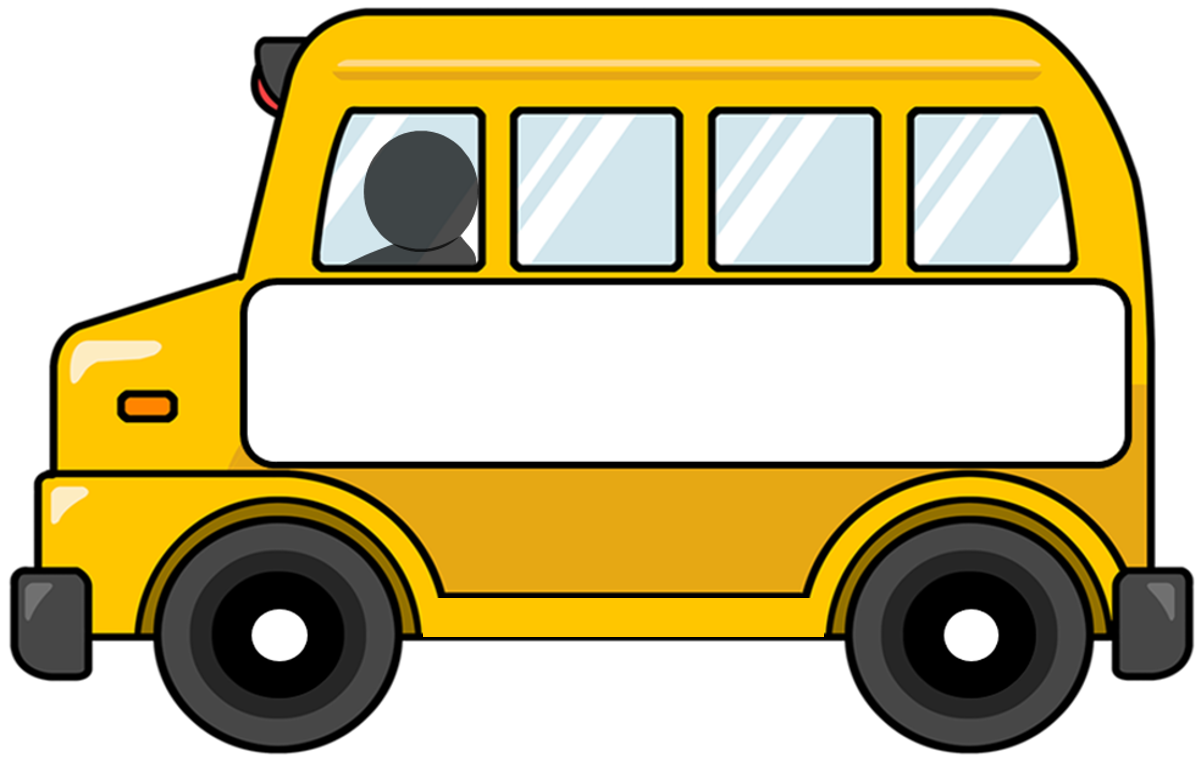 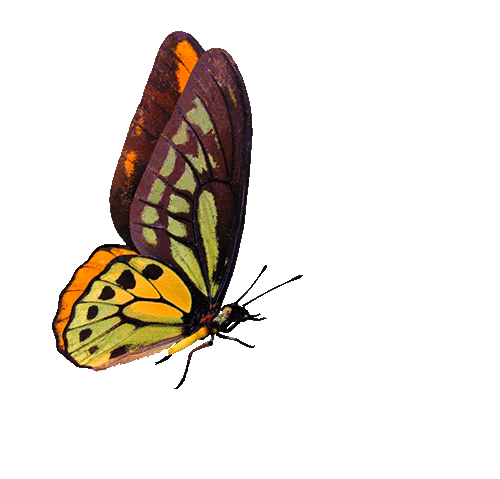 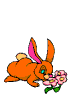 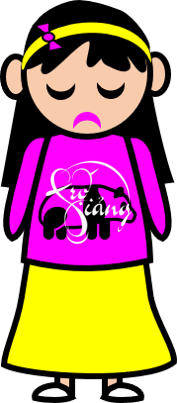 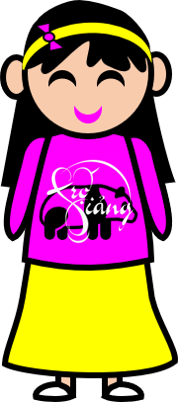 Đáp án: hàng nghìn
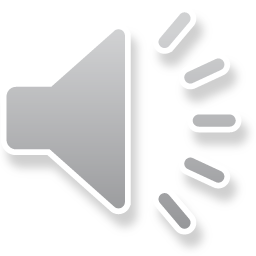 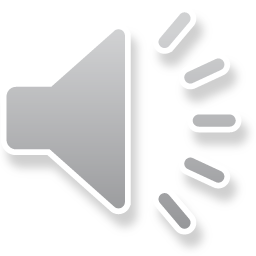 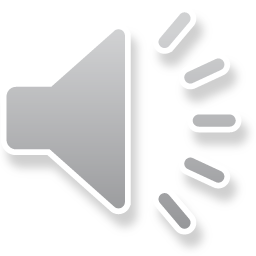 RIGHT/ĐÚNG
WRONG/SAI
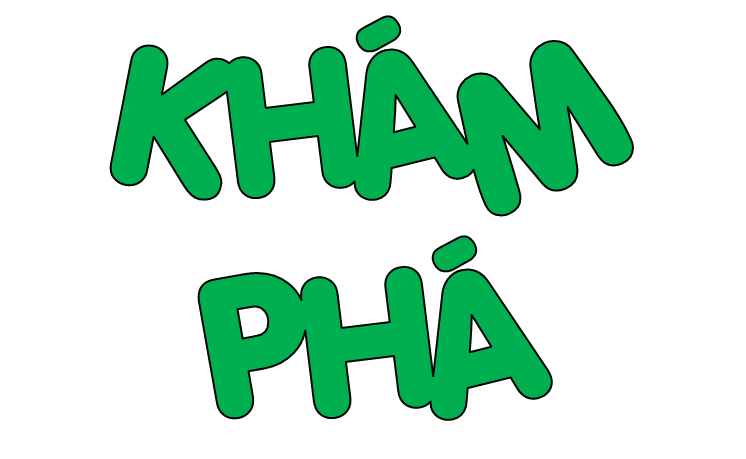 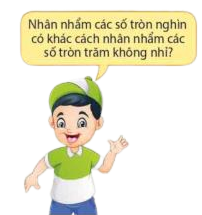 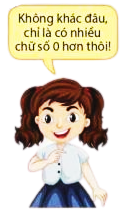 a) Nhân nhẩm các số tròn nghìn
b) Chia nhẩm các số tròn nghìn
2000 x 3 = ?
8000 x 4 = ?
Nhẩm: 2 nghìn x 3000 = 6 nghìn
Nhẩm: 8 nghìn : 4 = 2 nghìn
Vậy:     2000 x 3 = 6000
Vậy: 8000 : 4 = 2000
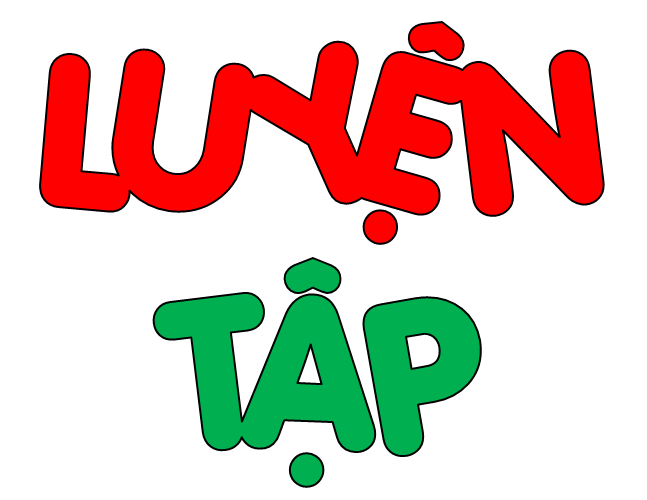 1
Tính nhẩm:
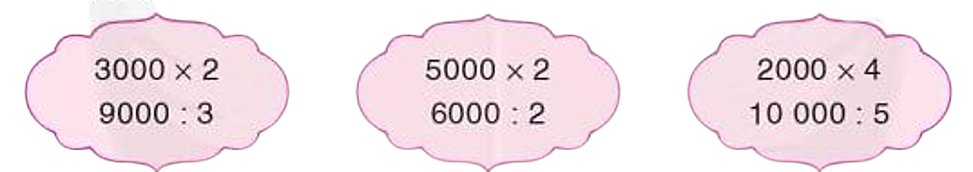 3000 x 2 =
6000
5000 x 2 =
10000
2000 x 4 =
10000
9000 : 3 =
3000
3000
6000 : 2 =
10000 : 5 =
3000
2
Tìm kết quả tính thích hợp:
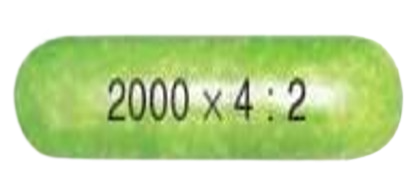 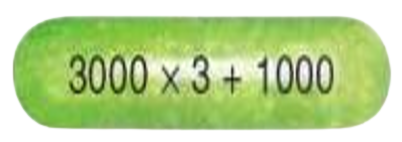 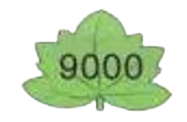 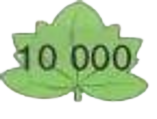 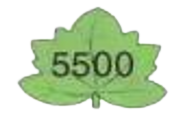 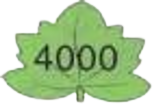 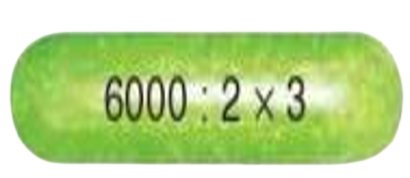 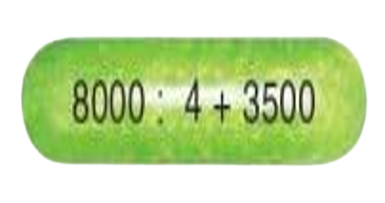 3
Chọn câu trả lời đúng:
Một siêu thị nhập về 2000 vỉ pin, mỗi vỉ có 4 quả pin. Sau một tuần, siêu thị đã bán 1500 quả pin, siêu thị còn lại số quả pin là:
A. 3500 quả
C. 8000 quả
B. 6500 quả
D. 9500 quả
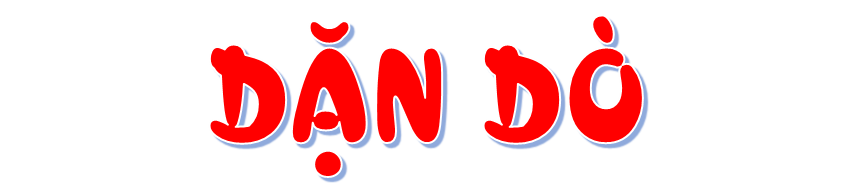 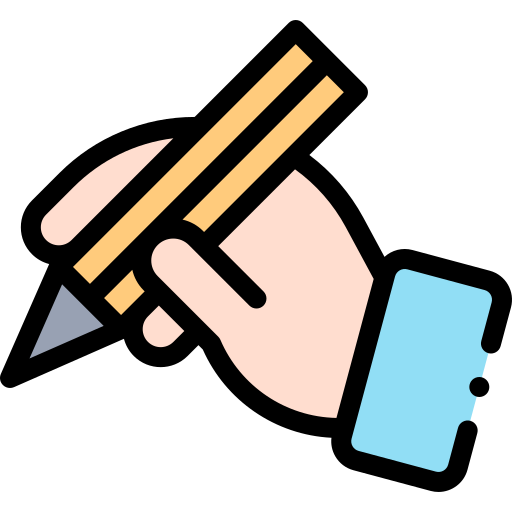 GV ĐIỀN VÀO ĐÂY
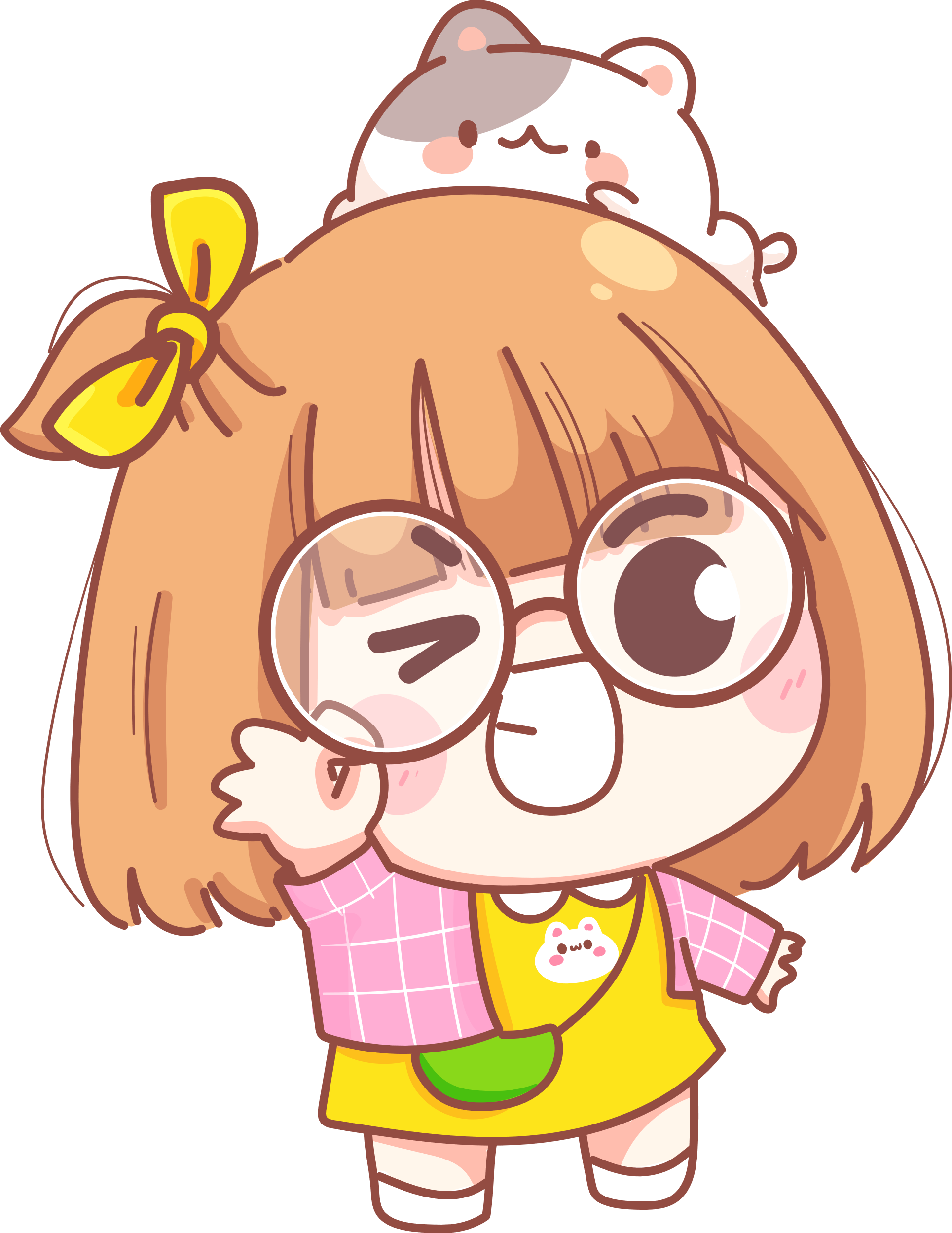 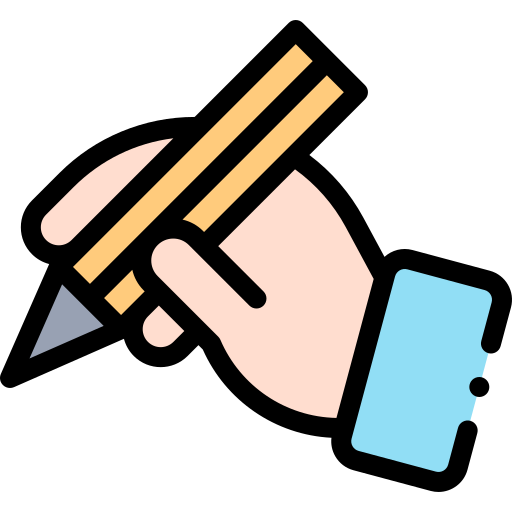 GV ĐIỀN VÀO ĐÂY
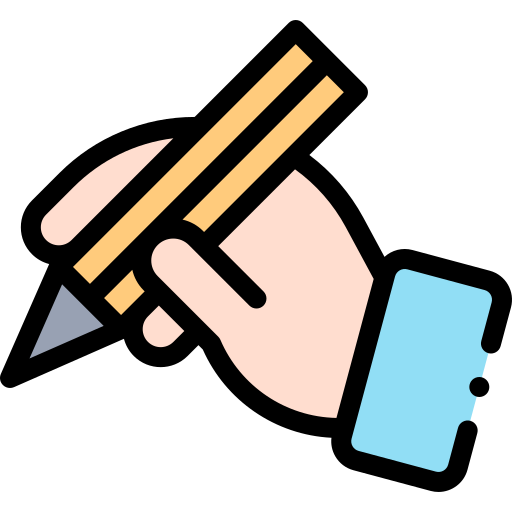 GV ĐIỀN VÀO ĐÂY
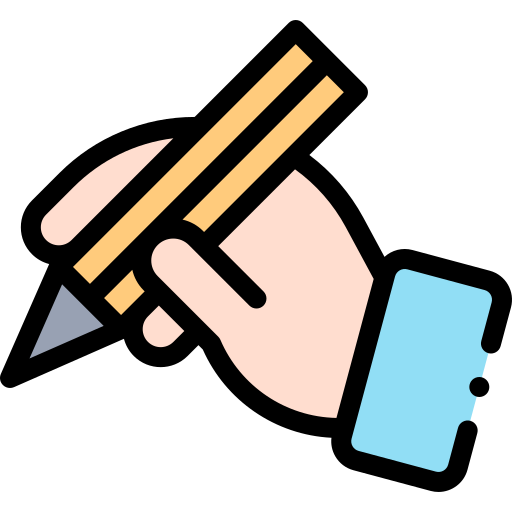 GV ĐIỀN VÀO ĐÂY
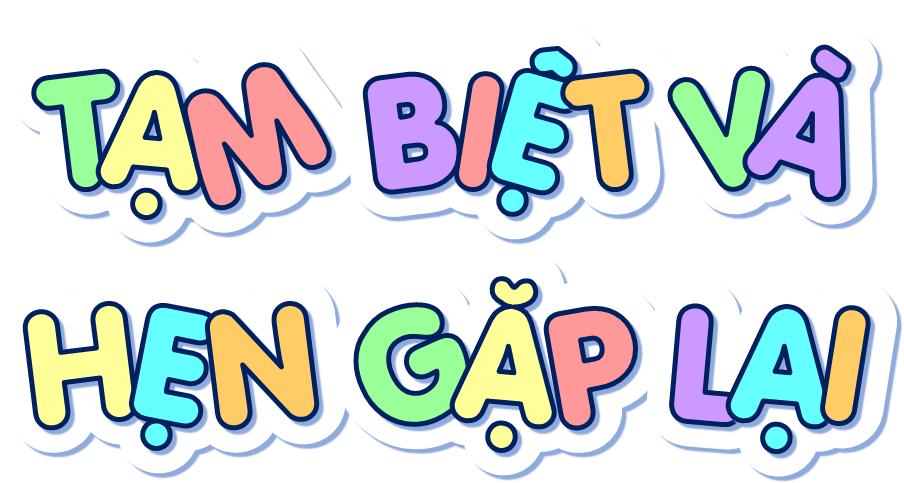